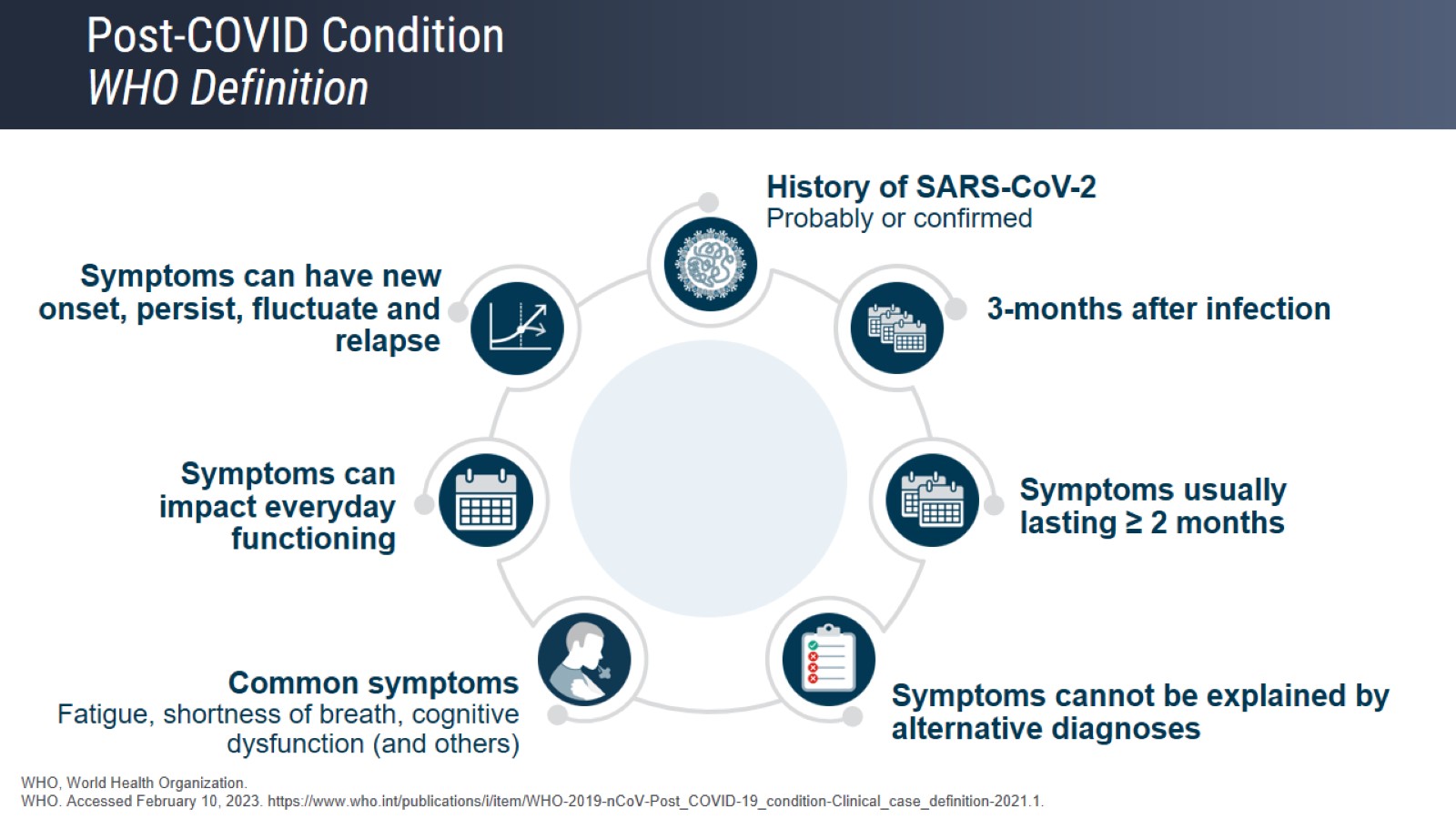 Post-COVID ConditionWHO Definition
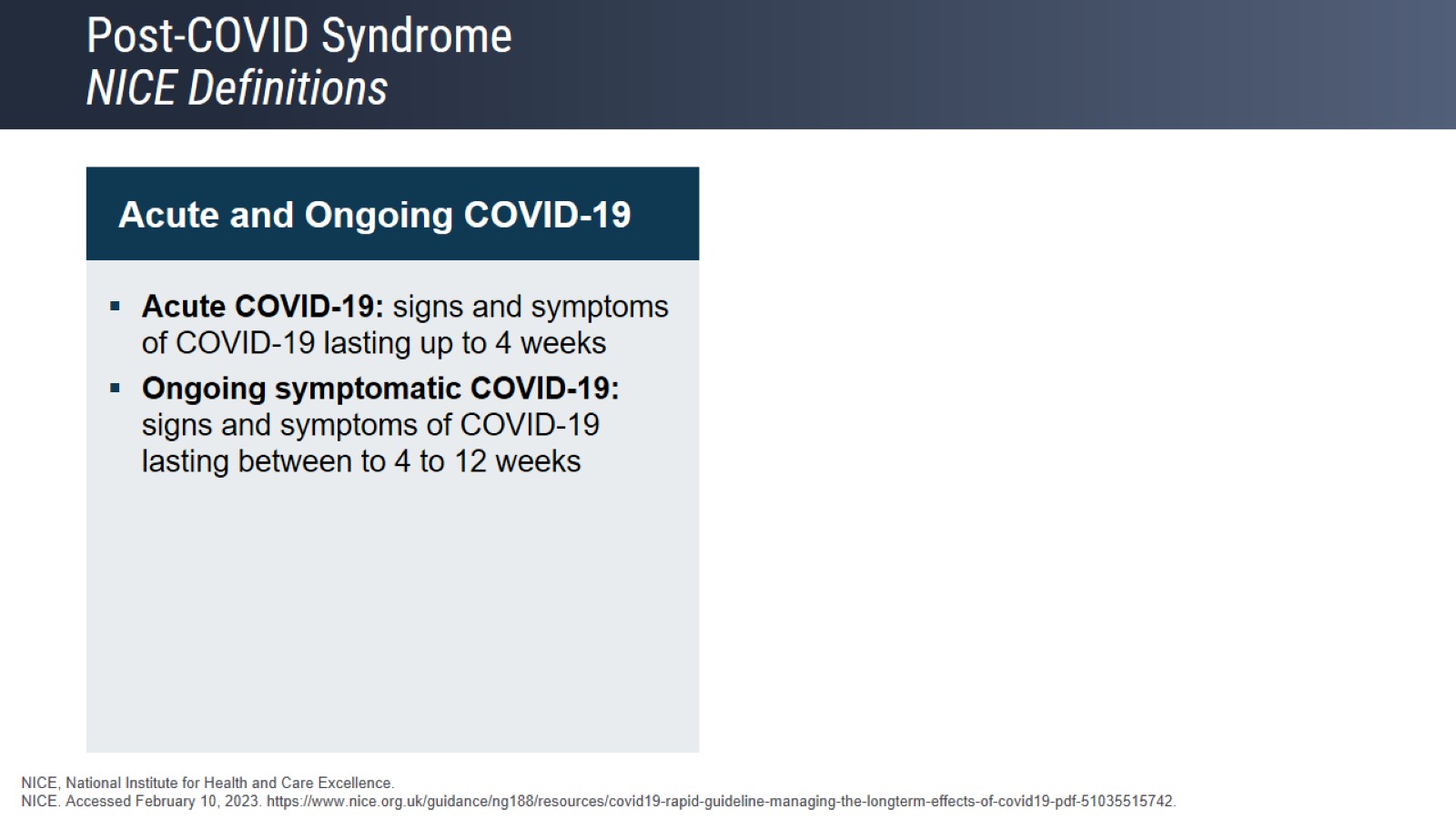 Post-COVID SyndromeNICE Definitions
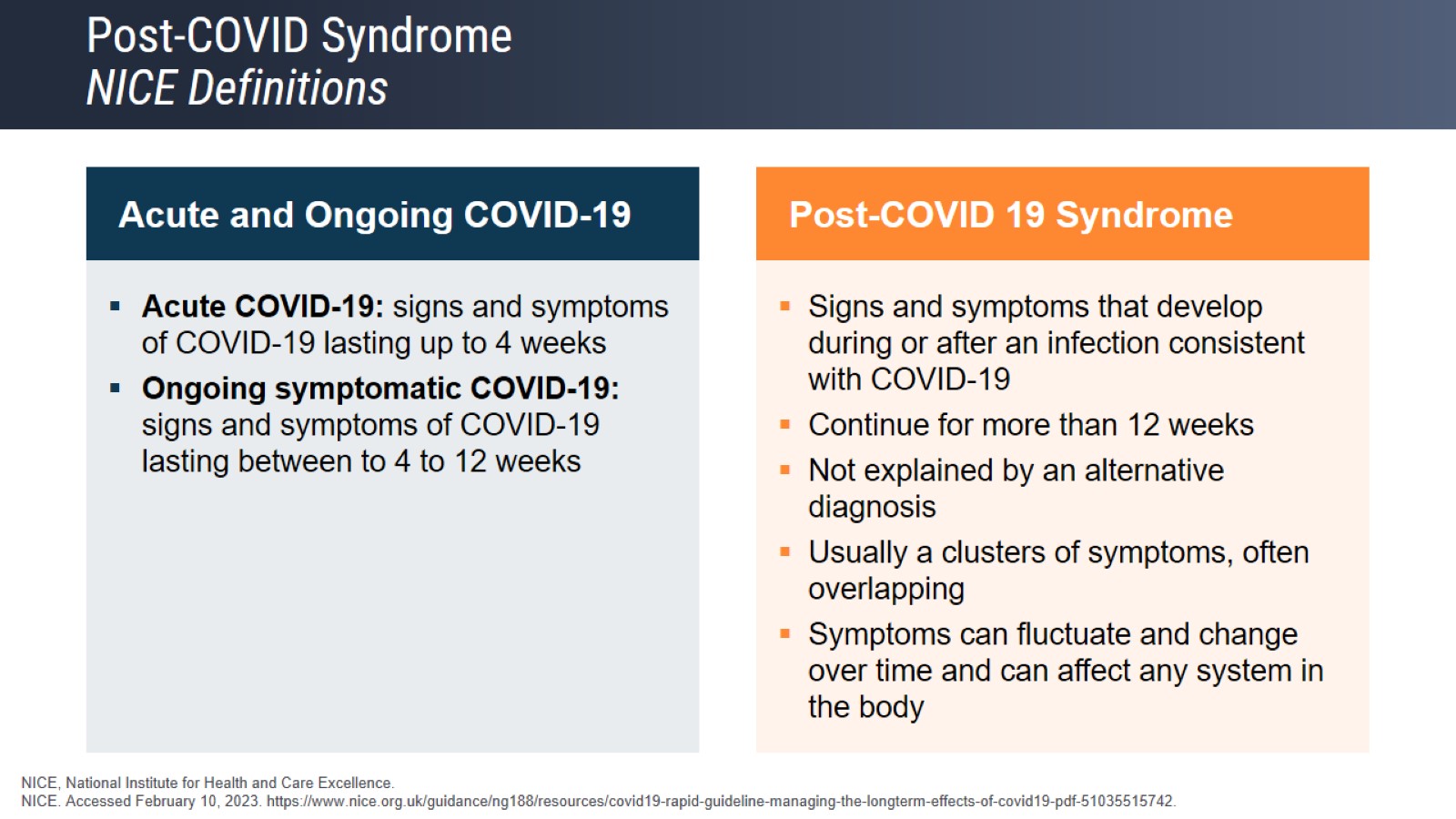 Post-COVID SyndromeNICE Definitions
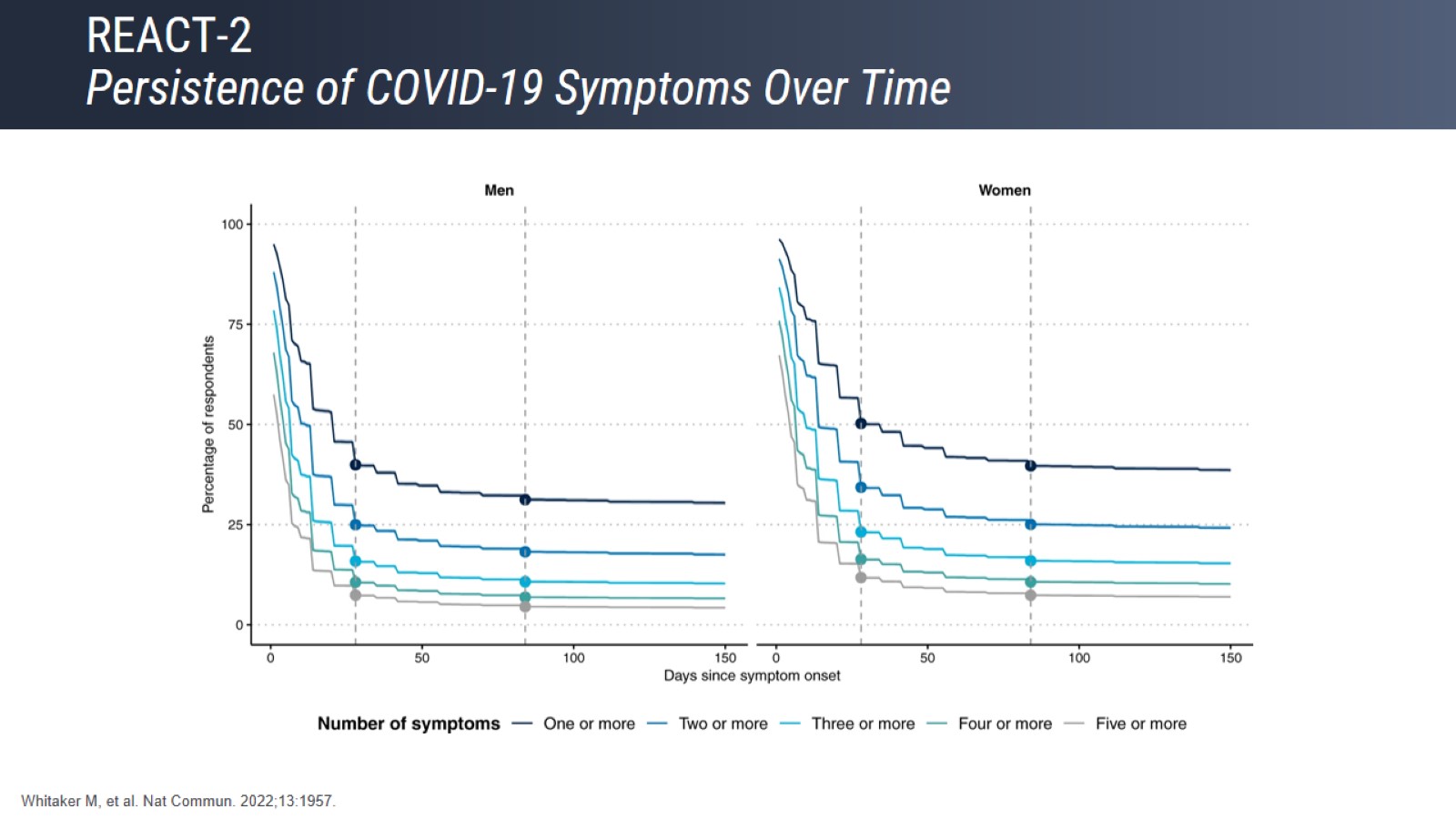 REACT-2Persistence of COVID-19 Symptoms Over Time
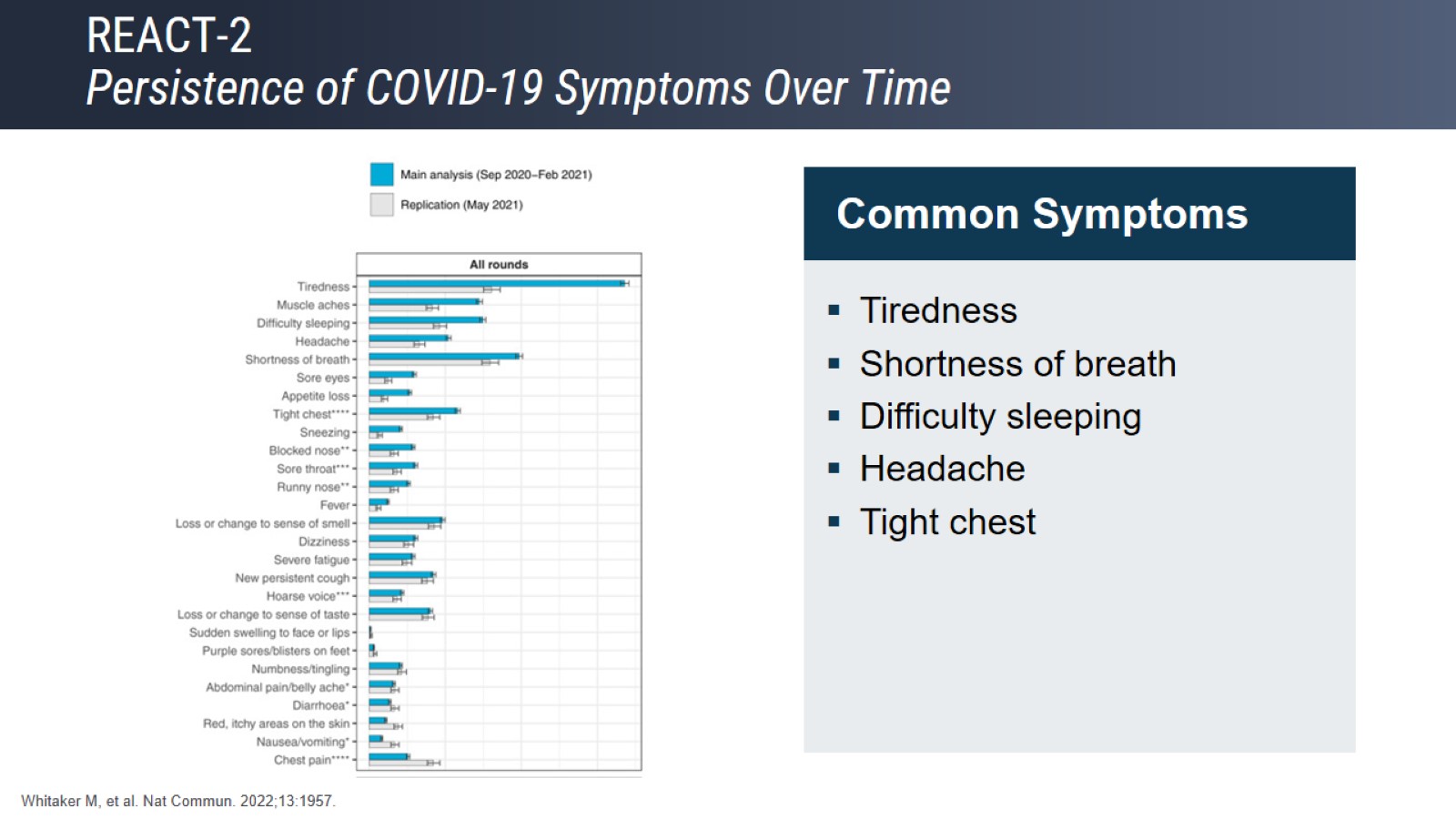 REACT-2Persistence of COVID-19 Symptoms Over Time
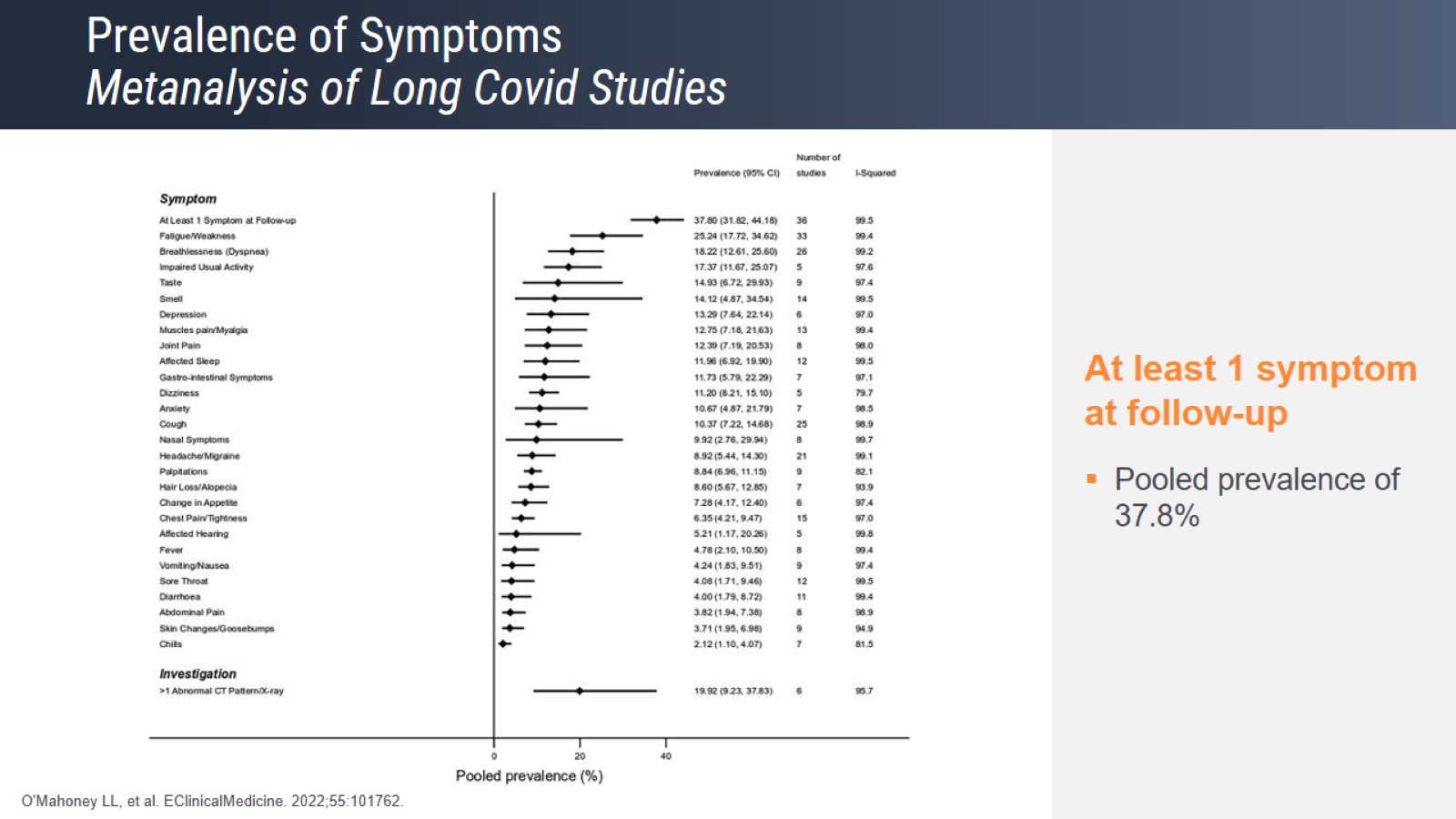 Prevalence of SymptomsMetanalysis of Long Covid Studies
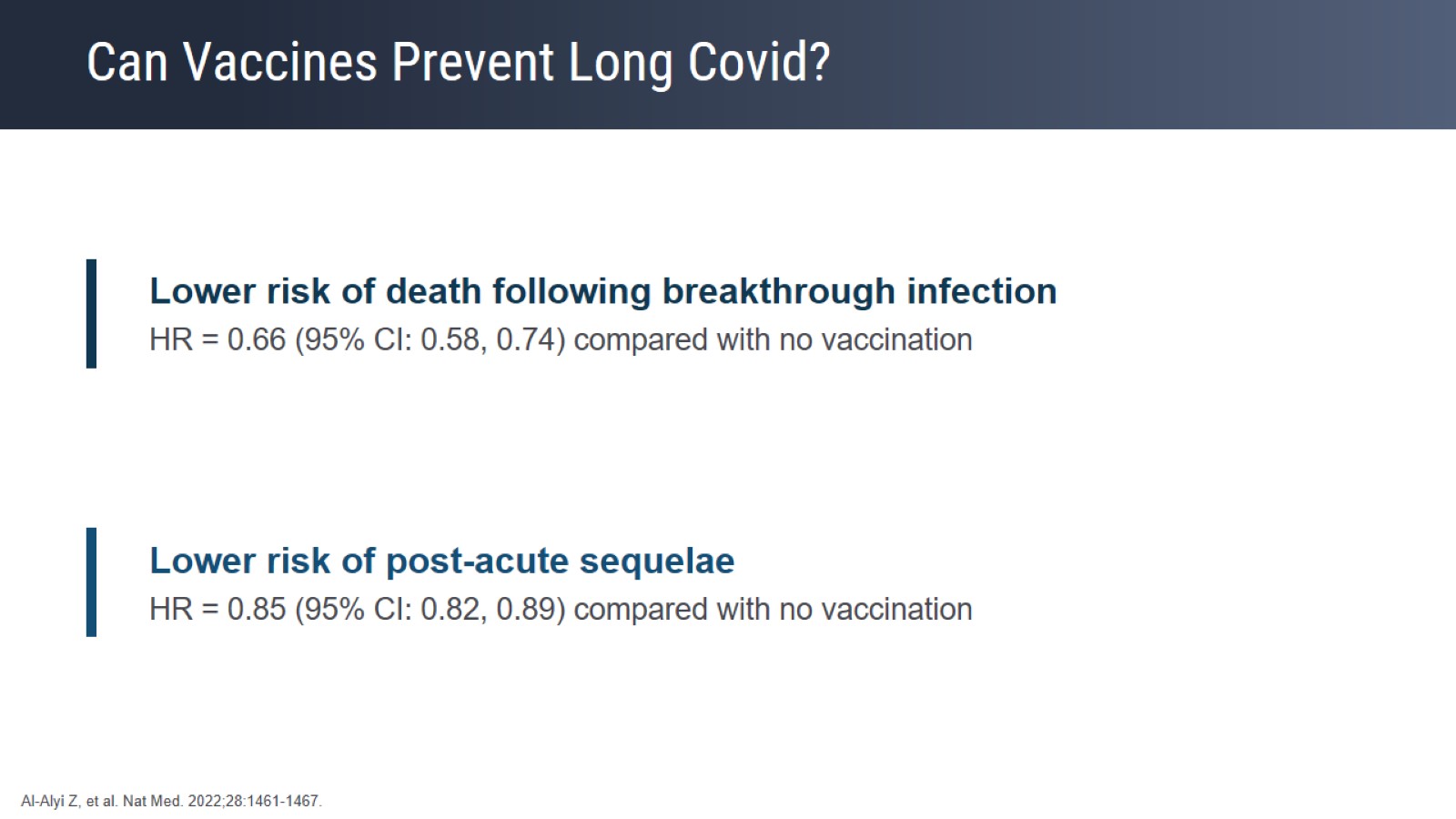 Can Vaccines Prevent Long Covid?
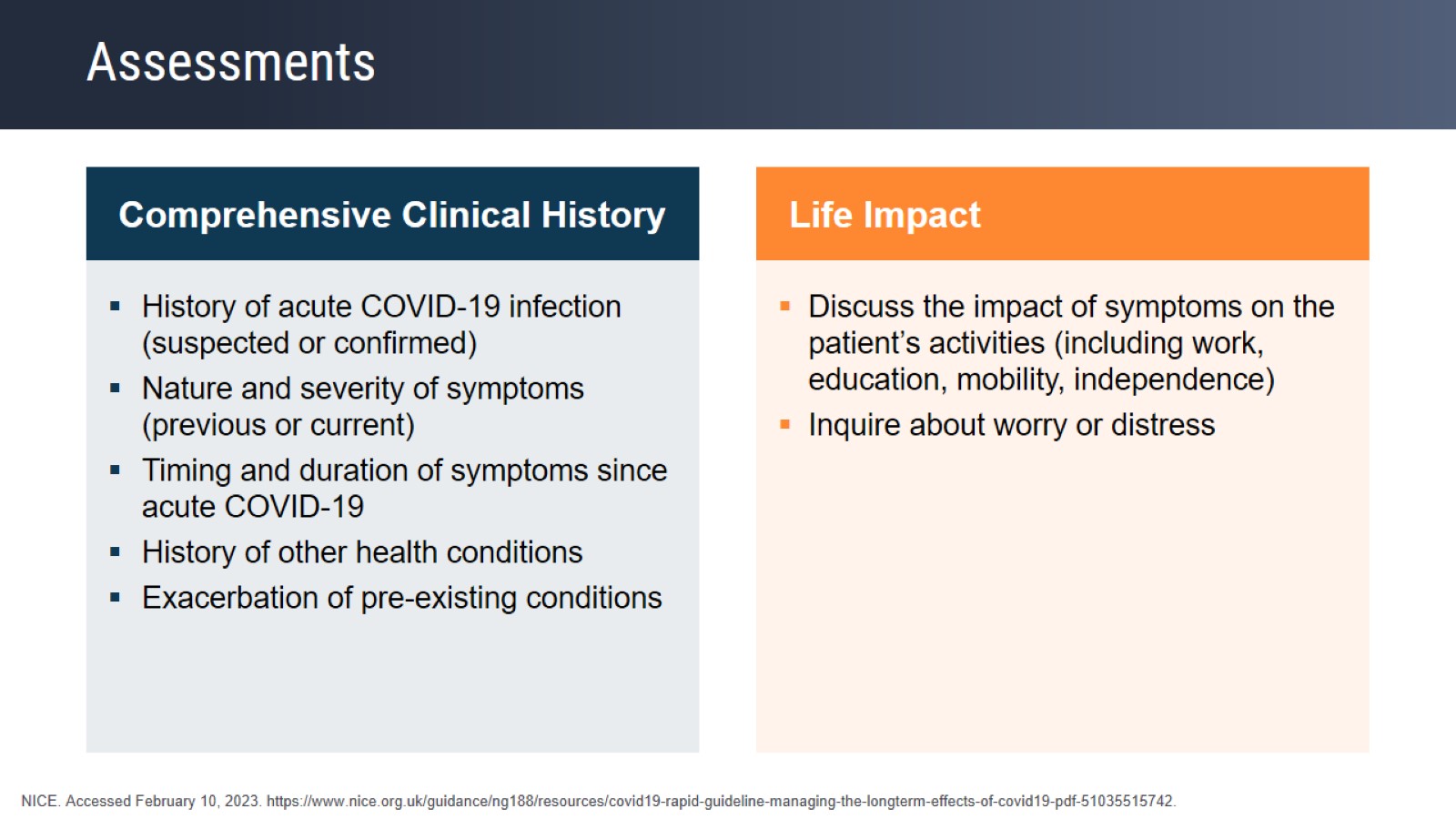 Assessments
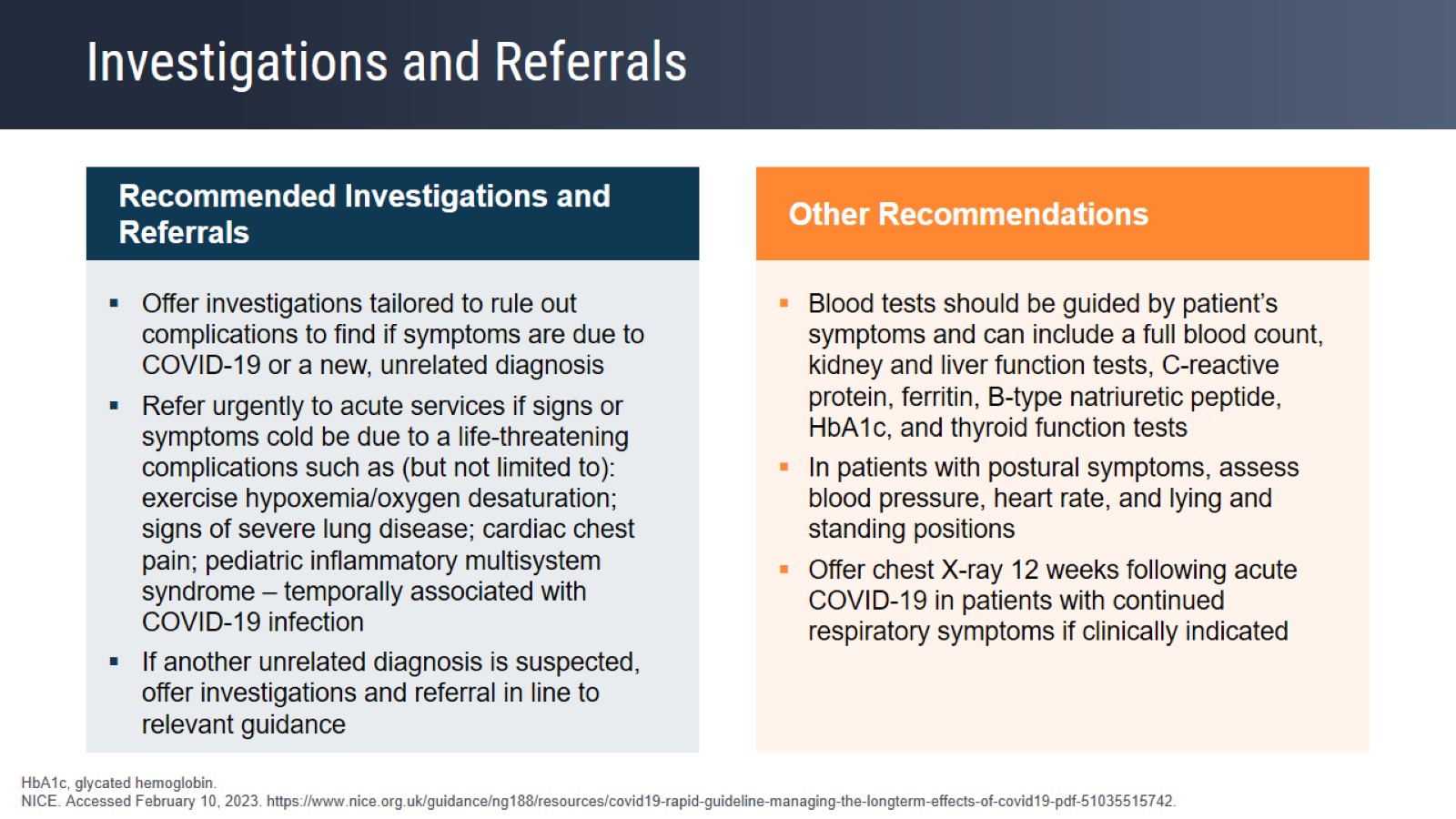 Investigations and Referrals
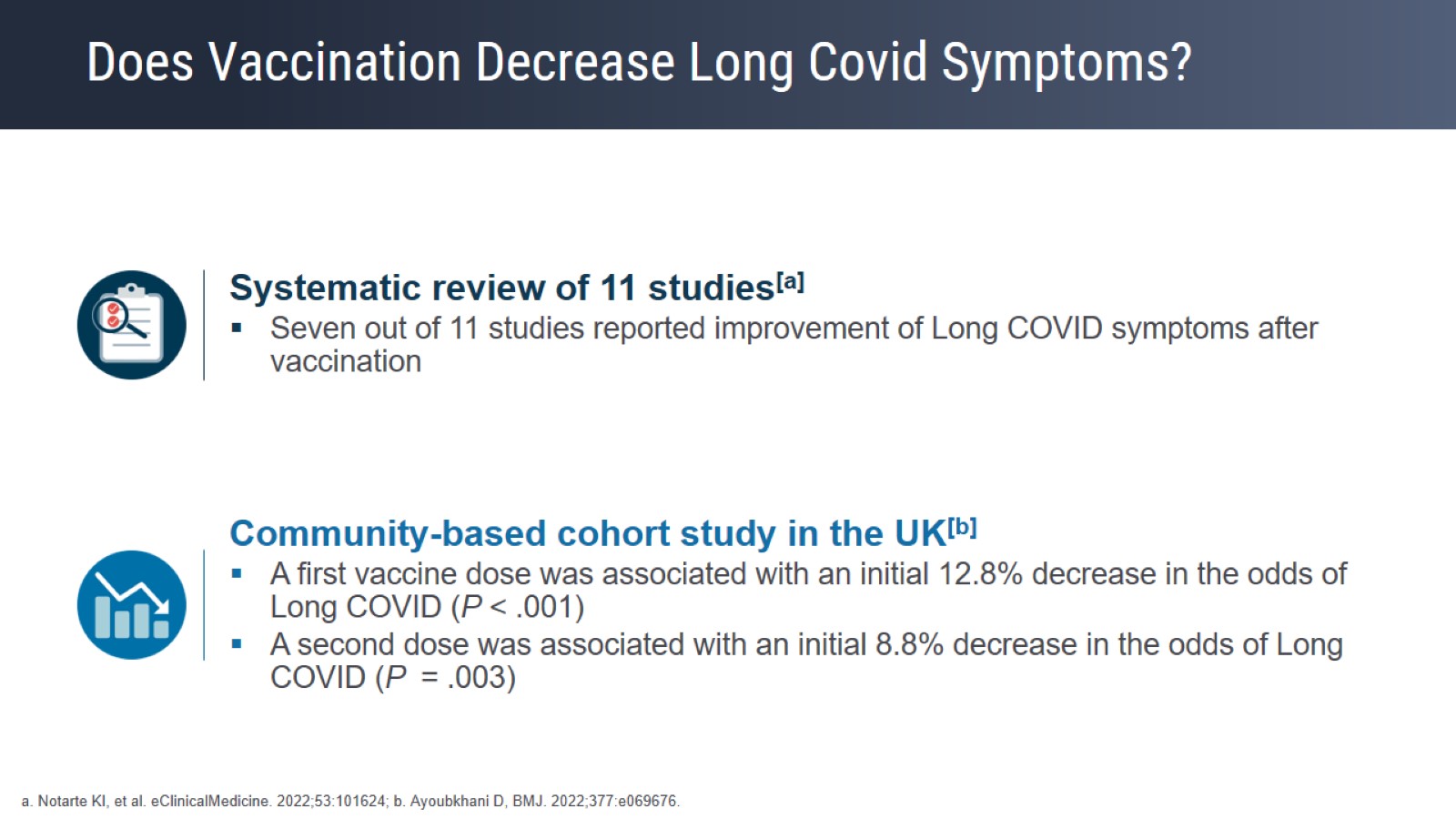 Does Vaccination Decrease Long Covid Symptoms?
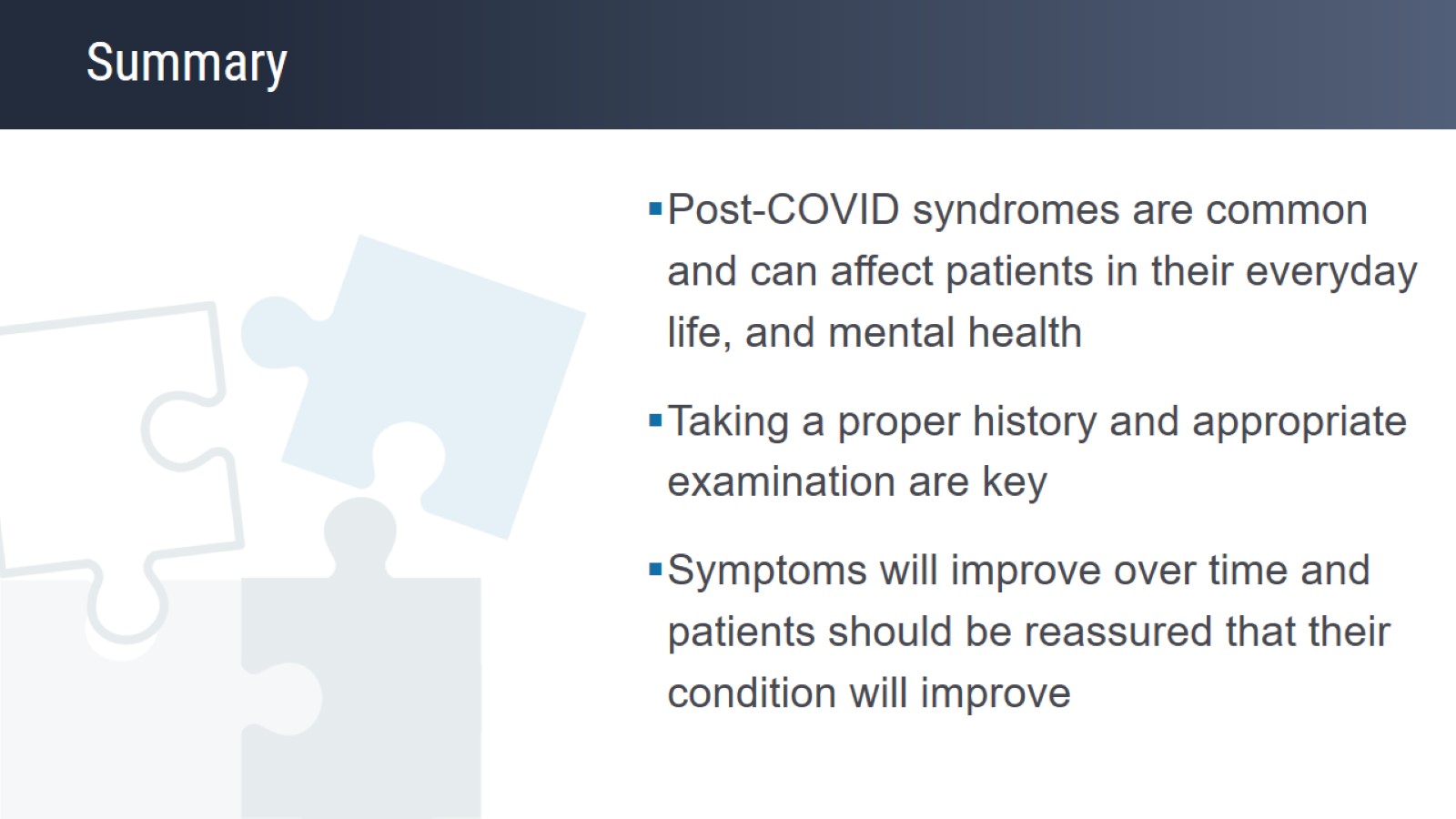 Summary